Hot Topics
Immigrants and Refugees
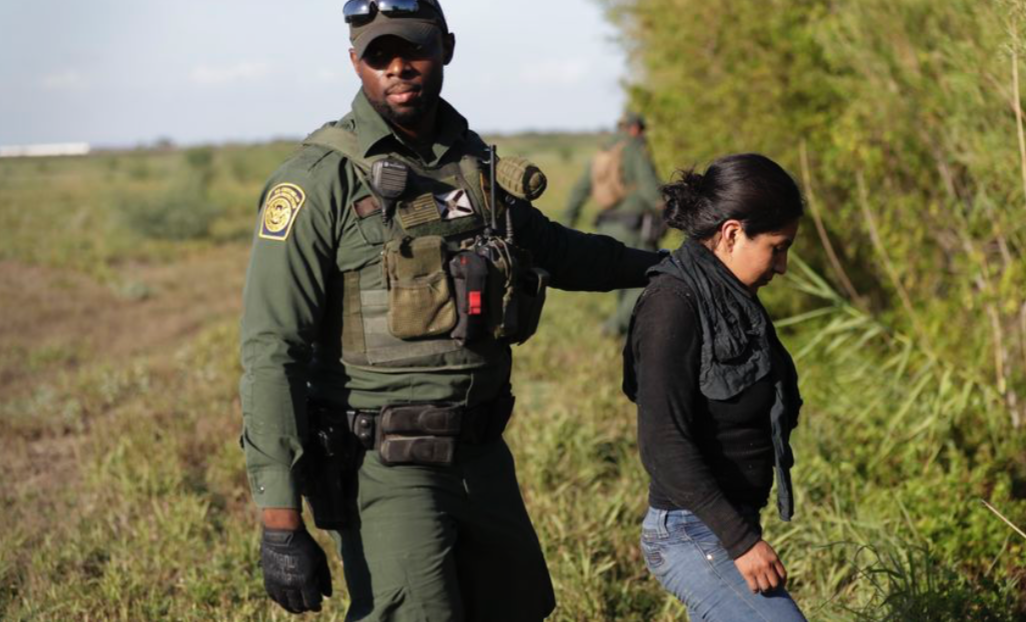 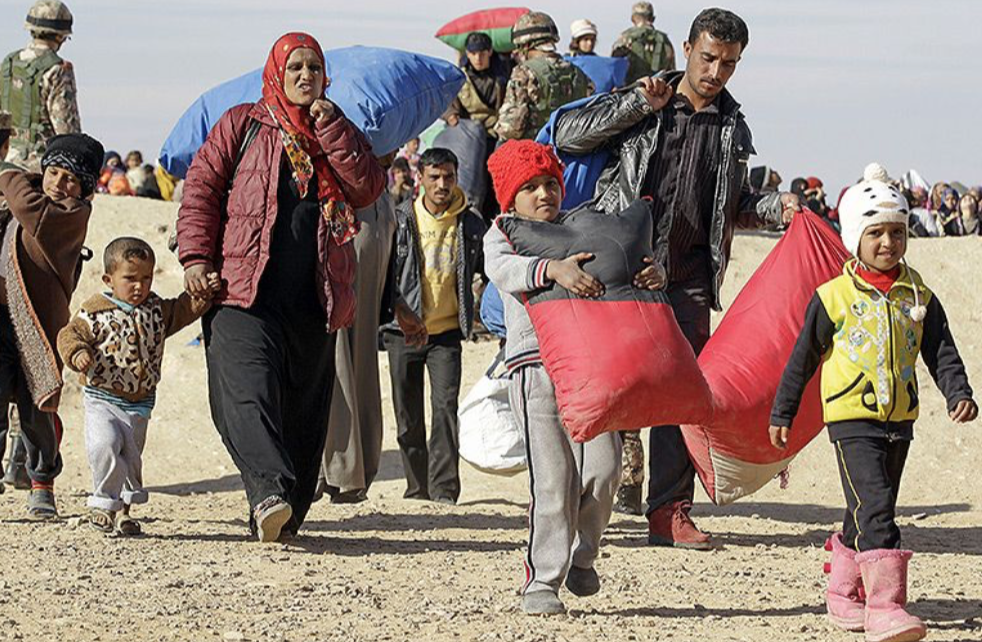 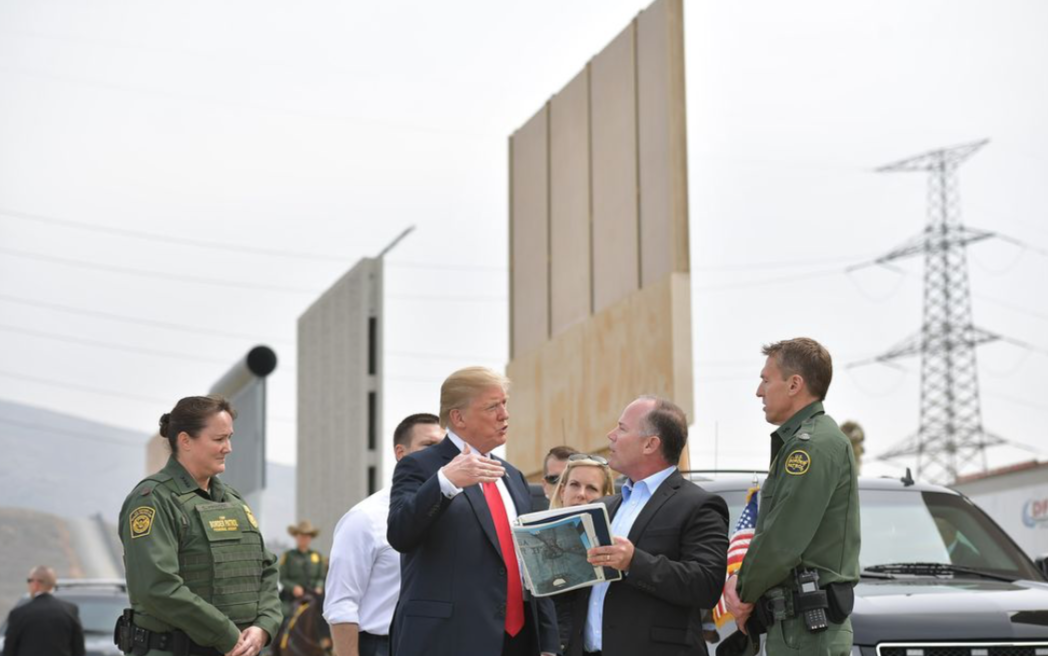 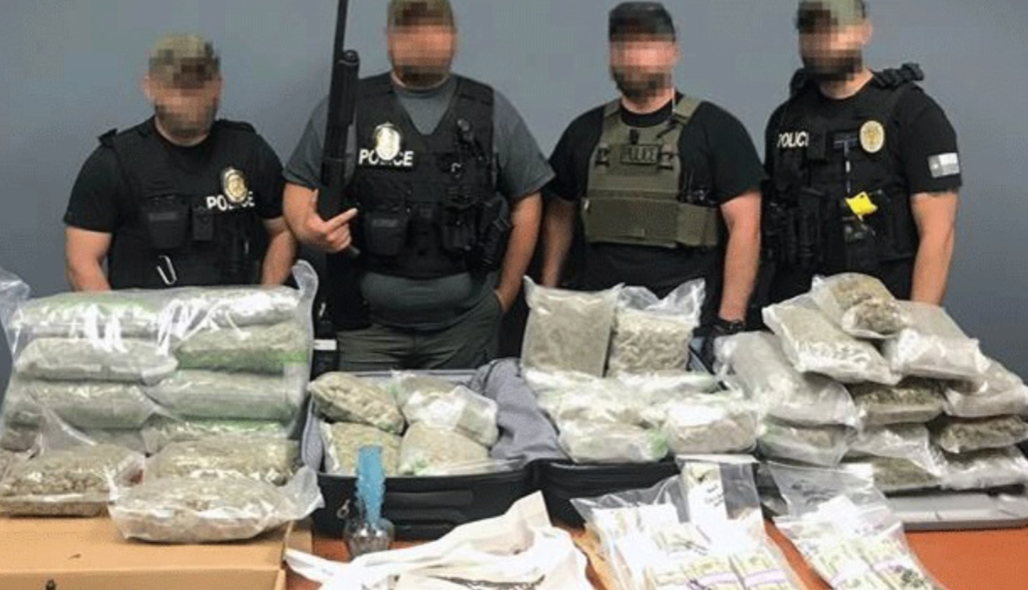 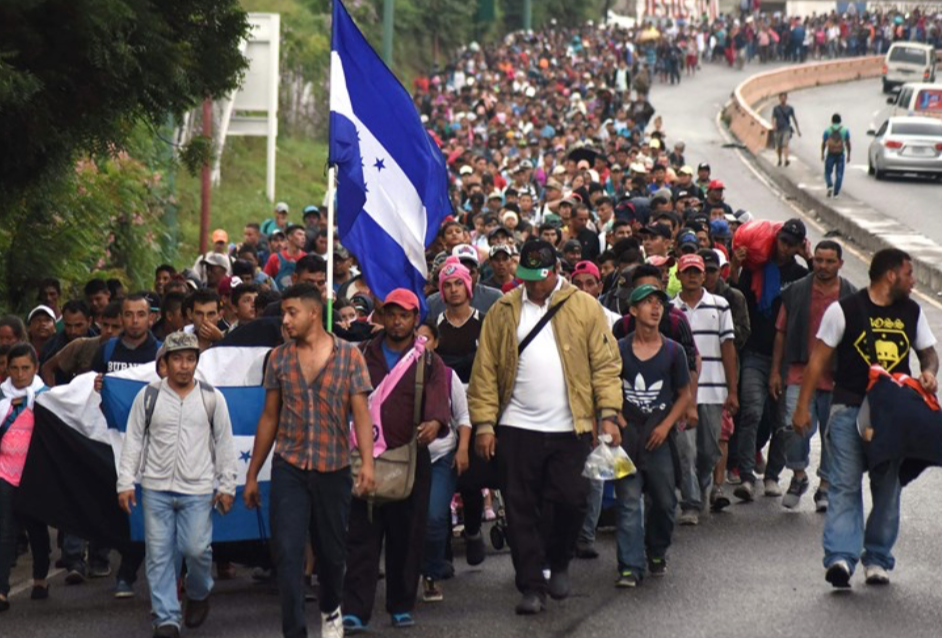 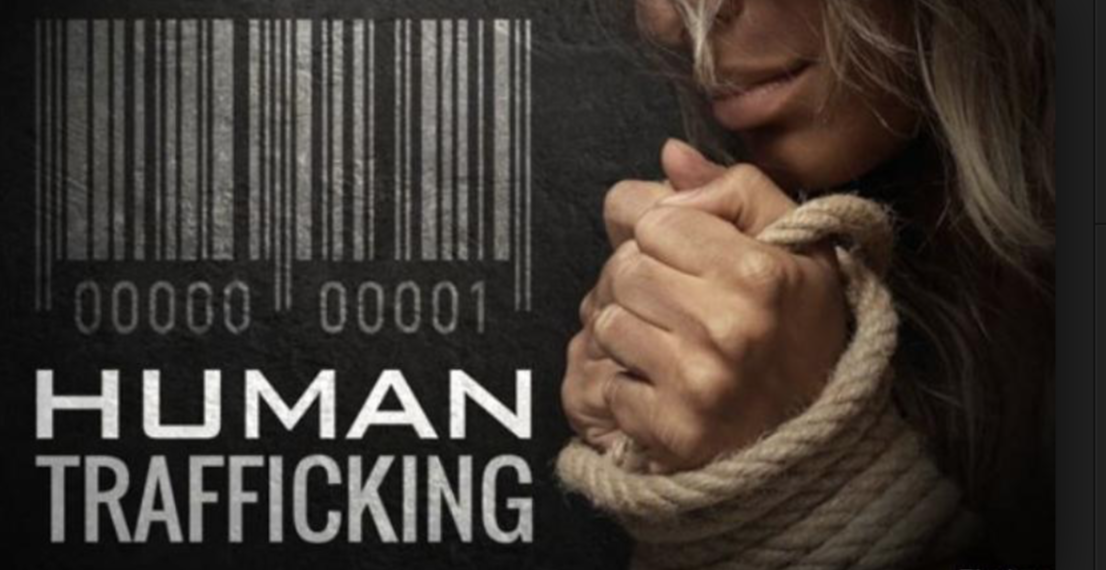 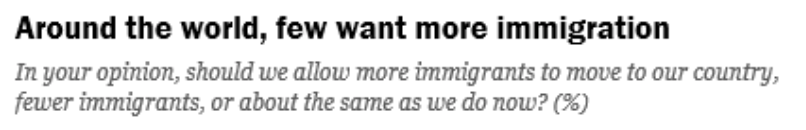 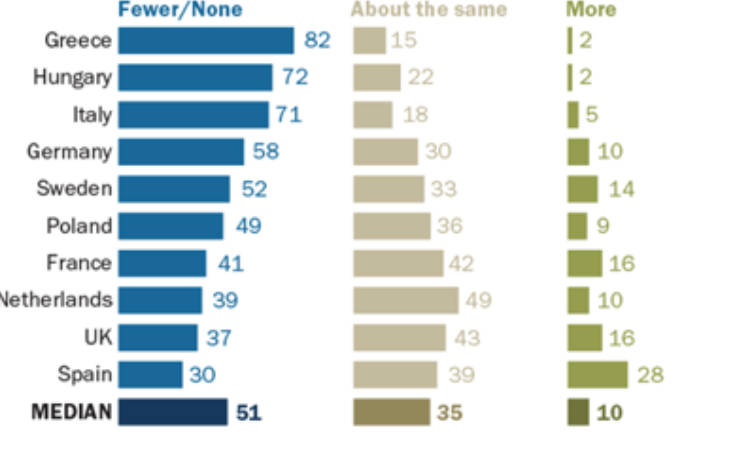 According to a Pew Research Center survey of 27 nations conducted in the spring of 2018.
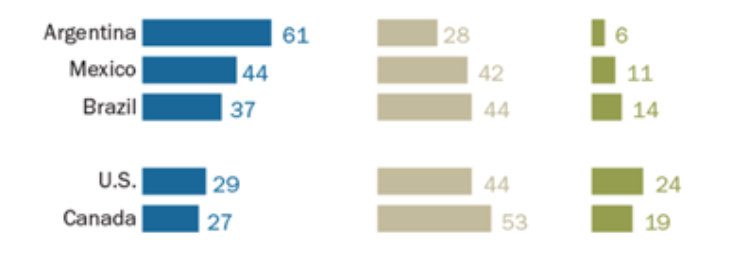 This is a week about defining the issues and asking key questionsNext week we will attempt to sketch some answers
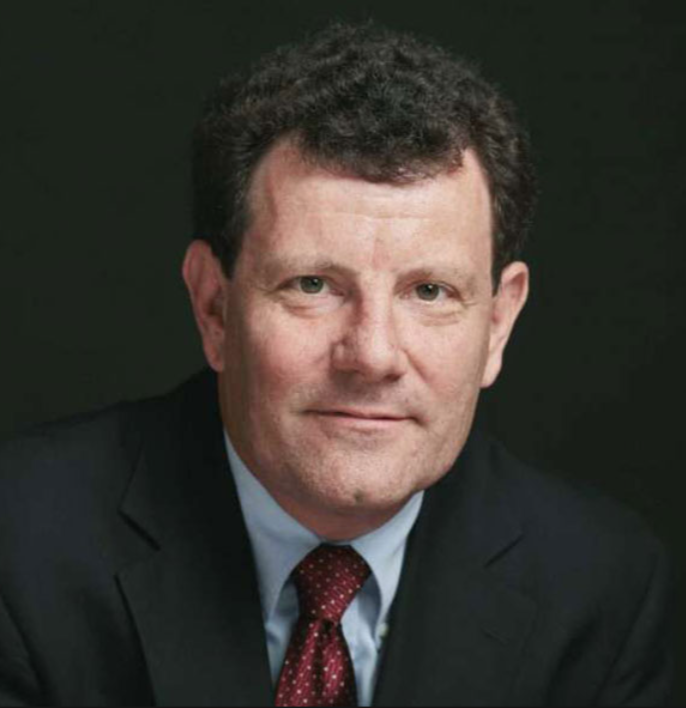 Interacting with KristofNew York Times, Nov. 21, 2015
“As anti-refugee hysteria sweeps many of our political leaders, particularly Republicans, I wonder what they would have told a desperate refugee family fleeing the Middle East. You’ve heard of this family: a carpenter named Joseph, his wife, Mary, and their baby son, Jesus.
	According to the Gospel of Matthew, after Jesus’ birth they fled to save Jesus from murderous King Herod (perhaps the 2,000-year-ago equivalent of Bashar al-Assad of Syria?). Fortunately Joseph, Mary and Jesus found de facto asylum in Egypt — thank goodness House Republicans weren’t in charge when Jesus was a refugee! 
	...Yes, security was a legitimate concern then, as it is now, but security must be leavened with common sense and a bit of heart. To seek to help desperate refugees in a secure way is not naïveté. It’s not sentimentality. It’s humanity.”
State Kristof’s concern in words that he would agree with
The overwhelmingly vast majority of refugees are not a threat to the security of our nation, therefore we should welcome them if they can complete the normal vetting process conducted by the US Gov’t, no matter from which country they come.
What are some of the best points that Kristof makes?
Joseph, Mary and Jesus were indeed refugees (Mt. 2:13-15) and the bible does have a lot to say about how we treat refugees and sojourners.
America has traditionally been a “pro-immigrant and refugee” country because it is a country largely made up of refugees and immigrants.
“When we are fearful, we make bad decisions.”
What are some things that Kristof says that are worth questioning?
If Kristoff wants to invoke the story of Jesus for this purpose, is he willing to concede that the rest of the bible is true and should be carefully adhered to? If not, what is his purpose in invoking the story of Jesus’ flight to Egypt in this article (unless he believes it is true)?
What is the difference between a nation-state in the biblical era and today? How do we account for these differences when we seek to apply biblical narratives to modern civil questions? 
Is the mindset of today’s refugees like that mindset of those that entered this country in the past? In what ways have the mindsets changed if at all? If a refugee has no intention of assimilating, should that impact entry?
What does Islam teach about the authority of nation states in relationship to the authority of God and Muslim clerics? What risks are associated with allowing Muslims to enter the US with an anti nation-state perspective?
What are some areas where you Take Issue with Kristoff?
Equating the impact of a single citizen murderer (from Florida!) to what an avowed terrorist would attempt to accomplish—and have accomplished in the past (i.e. dirty bomb, mass murder, bombings, hostage tacking, etc) if they could, is a “straw man” argument.
Using the Takei quote to suggest that simply detaining a potential threat is “dehumanizing” is a red herring, especially when large numbers of lives are involved. (i.e. consider an active shooter in a mall scenario).
In claiming that “The Paris attackers were of French and Belgian nationality (not Syrian)” Kristof is committing a causal fallacy by missing the main point...it doesn’t matter what formal nationality the attackers were, the point is that they were radicalized Muslims from families who were recently emigrated and on a religious crusade to kill “infidels.” This is why refugee admission vigilance is of utmost importance.
What are the Primary issues that thoughtful Christians have to work through in order to determine their views on immigrants and refugees? In other words, what do you need to know to come to Biblically informed and thoughtful  conclusions on a topic as controversial as this?
What does the Bible say about immigrants and refugees and how does it define key terms?
Does the modern world use terms in the same way that the bible does and if not, how are they being used differently by government officials and position advocates today?
How does the bible exhort Christians to sort out their dual status as citizens in the kingdom of God and citizen’s in a particular civil kingdom? And when these two kingdoms seem to be in conflict, how do we decide which to follow?
How do Christians sort out the simultaneous calls to mercy and justice in a venue like immigration?
Should we have a different position on immigrants than we do on refugees?
Do Christians have a special duty toward foreign people who are also believers in Christ?
Is it possible to be opposed to illegal immigration on a civil level and still kind and caring to illegal immigrants on a personal level?
Come back next week to interact on the Guidance the Bible gives us as we seek to answer these questions
Hot Topics
Immigrants and Refugees- Week Two
How does U.S. Civil Government define key terms in this debate?
In civil parlance there is a difference between a refugee and an immigrant. 
A refugee is a person “who has been persecuted or fears they will be persecuted on account of race, religion, nationality, and/or membership in a particular social group or political opinion.” 
US Department of Homeland Security
An immigrant is “an alien admitted to the United States as a lawful permanent resident. Lawful permanent residents are legally accorded the privilege of residing permanently in the United States.” 
US Department of Homeland Security
How does the United Nations Define Key Terms in this Debate?
A refugee is “someone who is unable or unwilling to return to their country of origin owing to a well-founded fear of being persecuted for reasons of race, religion, nationality, membership of a particular social group, or political opinion.” (UNHCR, 1951 Convention of Refugees)
“While there is no formal legal definition of an international migrant, most experts agree that an international migrant is someone who changes his or her country of usual residence, irrespective of the reason for migration or legal status.” (United Nations Department of Economic and Social Affairs)
In formal civil discourse, “All refugees are immigrants, but not all immigrants are refugees.”
But How does the Bible define these terms?
On Civil Outsiders
The bible does possess a fairly well developed awareness of the distinction between civil insiders and civil outsiders.
“Alien/stranger/foreigner” occurs 133 times  
ger, gare; or (fully) geyr, gare; from 1481; properly, a foreign guest; 
πάροικος paroikos; having a home near, i.e. (as noun) a by-dweller (alien resident):
ξένος xenos; foreign (literally, alien, or figuratively, novel); by implication, a guest or hosted stranger).
βάρβαρος barbaros;; a foreigner (i.e. non-Greek): — barbarian(-rous).
“Sojourner” occurs 67 times 
towshab, to-shawb´; or toshab (1 Kings 17:1), to-shawb´; a dweller (but not outlandish; especially (as distinguished from a native citizen (active participle of 3427) and a temporary inmate (1616) or mere lodger (3885)) a resident alien:
Paroikos- see above
”Exiles” occurs 38 times 
gowlah, go-law´; or (shortened)  golah, go-law´; active participle feminine of 1540; exile; concretely and collectively exiles:—(those carried away as captives.
παρεπίδημος parepidēmos; from 3844 and the base of 1927; an alien alongside, i.e. a resident foreigner: — pilgrim, stranger.
On Belonging
The bible does possess an awareness of citizenship and belonging in relation to insiders and outsiders.
“Citizen” occurs 13  times in the NT
πολίτης politēs; a townsman: — citizen.
“Members” as in “those who belong” are referenced about 20 times in the bible, especially in relation to a family or local church 
בֵּן  ben, bane; a son (as a builder of the family name), in the widest sense (of literal and figurative relationship, including grandson, subject, nation, quality or condition, etc., 
οἰκεῖος oikeios; domestic, i.e. (as noun), a relative, adherent: — (those) of the (his own) house(-hold).
On the Nations
The Bible acknowledges the presence of organized nations or peoples
ἔθνος ethnos; a race (as of the same habit), i.e. a tribe; specially, a foreign (non-Jewish) one (usually, by implication, pagan): — Gentile, heathen, nation, people.
Interestingly these “nations” even exist in the new heavens and the new earth, a world freed from sin! (Rev. 21:26)
In addition to this there are myriads of references to the distinction between Jews and non-Jews (Gentiles). In the OT the prevailing context is the necessary religious distinction between Jews and non-Jews in relation to God’s covenant dealings. 
In the NT the prevailing context is the unity that should exist on a spiritual level between Jews and Gentiles who are “in Christ.”
Spiritual Sojourners
One of the most consistent and pervasive biblical themes is the comparison of the faithful to the aliens, strangers and exiles of this world.
Dt. 10:19 Love the sojourner, therefore, for you were sojourners in the land of Egypt.
I Pt. 2:10 Once you were not a people, but now you are God's people; once you had not received mercy, but now you have received mercy.11 Beloved, I urge you as sojourners and exiles to abstain from the passions of the flesh, which wage war against your soul. 12 Keep your conduct among the Gentiles honorable, so that when they speak against you as evildoers, they may see your good deeds and glorify God on the day of visitation.
Eph. 2:19 So then you are no longer strangers and aliens, but you are fellow citizens with the saints and members of the household of God,
This theological comparison exists for two purposes:
1. To remind the faithful of their true home
2. To sensitize the faithful to remember their own plight in relation to the plights of the world’s exiles, almost as an evangelistic tool with this particular crowd of people
On Physical Barriers
The bible does possess an awareness of spatial concerns regarding borders and barriers on both a civil and personal level.
There are 62 references to “borders”, all in the OT
gbuwl, gheb-ool´; or (shortened) גְּבֻל  gbul, gheb-ool´; properly, a cord (as twisted), i.e. (by implication) a boundary; by extens. the territory inclosed:—border, bound, coast, x great, landmark, limit, quarter, space.
There are 4 references to “fences”
φραγμός phragmos; a fence, or inclosing barrier (literally or figuratively): — hedge (+ round about), partition.
There are 110 references to “gates”
שַׁעַר  shaʿar, shah´-ar;; an opening, i.e. door or gate:—city, door, gate, port (x -er).
θύρα thyra; compare “door”; a portal or entrance (the opening or the closure, literally or figuratively): — door, gate.
There are over 200 references to “walls”
חוֹמָה  chowmah, kho-maw´; feminine active participle of an unused root apparently meaning to join; a wall of protection:—wall, walled.
τεῖχος teichos; a wall (as formative of a house): — wall.
Notably, the vast majority of these references are either positive or speak to the necessity of these physical barriers in relation to the safety of those within.
The Interesting case of Nehemiah’s Wall
1 The words of Nehemiah the son of Hacaliah. And I asked them concerning the Jews who escaped, who had survived“The remnant there in the province who had survived the exile is in great trouble and shame. The wall of Jerusalem is broken down, and its gates are destroyed by fire.”
7 And I said to the king, And the king granted me what I asked, for the good hand of my God was upon me.
9 Then I came to the governors of the province Beyond the River and gave them the king's letters. Now the king had sent with me officers of the army and horsemen. 10 But when Sanballat the Horonite and Tobiah the Ammonite servant heard this, it displeased them greatly that someone had come to seek the welfare of the people of Israel.
IS THE FACT THAT WE ALL HAVE LOCKS ON OUR DOORS AND MANY HAVE WALLS AND GATES AROUND THEIR HOMES A RELEVANT ILLUSTRATION TO USE IN THIS DEBATE?
Biblical Accounts of Humanitarian Migration (Refugee's)
Gen. 12:10		Abraham fleeing famine into Egypt
Interestingly, Pharaoh expelled them due to Abraham’s deceit
Gen. 45-46		Jacob (and sons) fleeing famine into Egypt
They came to the immediate knowledge of Joseph who was an Egyptian civil authority
I Sam.21:10 	David fleeing Saul into Philistine territory		
Interestingly, David feigned insanity to get into Gath
Matt. 2:16:21	Joseph, Mary and Jesus temporarily fleeing to Egypt
In all of these cases the “refugee’s” entered with the knowledge of the civil authorities except the case of Joseph and Mary, which is not spoken to in the text.
HOW SHOULD CHRISTIANS RELATE TO LAWFUL CIVIL GOVERNMENTS?
Which “Citizenship” is primary?
Ephesians 2:19  So then you are no longer strangers and aliens, but you are fellow citizens with the saints and members of the household of God,
 Philippians 3:20 But our citizenship is in heaven, and from it we await a Savior, the Lord Jesus Christ, 21 who will transform our lowly body to be like his glorious body, by the power that enables him even to subject all things to himself.
Acts 22:23 And as they were shouting and throwing off their cloaks and flinging dust into the air, 24 the tribune ordered him to be brought into the barracks, saying that he should be examined by flogging, to find out why they were shouting against him like this. 25 But when they had stretched him out for the whips, Paul said to the centurion who was standing by, “Is it lawful for you to flog a man who is a Roman citizen and uncondemned?” 26 When the centurion heard this, he went to the tribune and said to him, “What are you about to do? For this man is a Roman citizen.”
Matthew 22:21 Then Jesus said to them, “Therefore render to Caesar the things that are Caesar's, and to God the things that are God's.”
The Christian and Civil Government
Christians cannot be distinguished from the rest of the human race by country or language or customs…they live in their own countries, but only as aliens.  They have a share of everything as citizens, and endure everything as foreigners. Every foreign land is their fatherland, and yet for them every fatherland is a foreign land.  To put it simply, what the soul is to the body is what Christians are in the world.
			- The Epistle to Diognetus (c. 130)
The NT History of Church/State Relations
A. Subordination- The Basic disposition of Xn’s toward the state when things are status quo
1. Key passage- Romans 13:1-7
	Let every person be subject to the governing authorities. For there is no authority except from God, and those that exist have been instituted by God. 2 Therefore whoever resists the authorities resists what God has appointed, and those who resist will incur judgment. 3 For rulers are not a terror to good conduct, but to bad. Would you have no fear of the one who is in authority? Then do what is good, and you will receive his approval, 4 for he is God’s servant for your good. But if you do wrong, be afraid, for he does not bear the sword in vain. For he is the servant of God, an avenger who carries out God’s wrath on the wrongdoer. 5 Therefore one must be in subjection, not only to avoid God’s wrath but also for the sake of conscience. 6 For the same reason you also pay taxes, for the authorities are ministers of God, attending to this very thing. 7 Pay to all what is owed to them: taxes to whom taxes are owed, revenue to whom revenue is owed, respect to whom respect is owed, honor to whom honor is owed.
2. Historical Context- Roman Rule; Gentile Context; Some persecution

3. The View of the Civil Government- 
	It is understood to be a gift of God, divinely established for the common good. The state is God’s instrument in the human community to preserve law and order and to promote justice and peace.

4. What do Christians owe the Civil Government?
	Subjection, loyalty and respect.
B. Critical Distancing- When things begin to go wrong
1. Key Passage- Matthew 22:15-22
	15 Then the Pharisees went and plotted how to entangle him in his talk. 16 And they sent their disciples to him, along with the Herodians, saying, “Teacher, we know that you are true and teach the way of God truthfully, and you do not care about anyone’s opinion, for you are not swayed by appearances. 17 Tell us, then, what you think. Is it lawful to pay taxes to Caesar, or not?” 18 But Jesus, aware of their malice, said, “Why put me to the test, you hypocrites? 19 Show me the coin for the tax.” And they brought him a denarius. 20 And Jesus said to them, “Whose likeness and inscription is this?” 21 They said, “Caesar’s.” Then he said to them, “Therefore render to Caesar the things that are Caesar’s, and to God the things that are God’s.” 22 When they heard it, they marveled. And they left him and went away. 
2. Historical Context- Moderately Oppressive Roman Rule
3. The View of the Civil Government- It is understood to be a necessary (although not necessarily good) institution that has some claim to the loyalty of people who inhabit its area of supervision.
4.What do Christians owe the Civil Government?  The basic duties of citizenship and nothing more.
C. Active Resistance- When things go dreadfully wrong
1. Key Passage- Revelation 18:1-6
	After this I saw another angel coming down from heaven, having great authority, and the earth was made bright with his glory. 2 And he called out with a mighty voice, “Fallen, fallen is Babylon the great! She has become a dwelling place for demons, a haunt for every unclean spirit, a haunt for every unclean bird, a haunt for every unclean and detestable beast. 3 For all nations have drunk the wine of the passion of her sexual immorality, and the kings of the earth have committed immorality with her, and the merchants of the earth have grown rich from the power of her luxurious living.” 4 Then I heard another voice from heaven saying,  “Come out of her, my people, lest you take part in her sins, lest you share in her plagues; 5  for her sins are heaped high as heaven, and God has remembered her iniquities. 6  Pay her back as she herself has paid back others, and repay her double for her deeds; mix a double portion for her in the cup she mixed.
2. Historical Context: Roman Rule (eschatological application??); heavy persecution; immorality
3. The View of the Civil Government- The political authority structure is the enemy of God, the church and humankind.  The state unquestionably belongs to the kingdom of this world under the dominion of Satan and his rule.
4. What do Christians owe the Civil Government?  Resistance and Rebuke under Christ’s rule
Summary
There seems to be no singular New Testament Ethic regarding the relationship of Church and State.  Clearly both have their own area of responsibility and both are to show respect for the other.  At times the role of the church is to support the state where it is possible.  At other times Christians and the church should distance themselves from the state and at still other times believers and the church ought to resist the state.  Overall, the Christian Church is first and foremost committed to the God of the Scriptures and His word for its ethical and societal functions and its citizenship must always be found in heaven.
DOES THE BIBLE ADVOCATE FOR ANY PARTICULAR PERSPECTIVE ON IMMIGRATION POLICY?
Scripture provides no uniform immigration policy mandate intended to apply to every body politic throughout human history.
“Most routine human movement in biblical times was governed by each particular destination. City-states had walls and gates and thereby controlled entry and exit. Much migration was temporary or nomadic. For example, traders, shepherds, and others traversed open spaces. Sojourners would move from location to location, in different city-states and kingdoms, to ply their trades and made a living on the move. Craftsmen would spend periods away from home hiring themselves out. At all times, the local governments or rulers held ultimate control over admission, expulsion, and the terms of stay (see, for example, Nehemiah 13:15-22).” James R. Edwards, The Center for Immigration Studies
SO, What are prospective immigrants AND REFUGEES who are believers to do?
the Bible does give stories of people fleeing unjust rulers, thus It does not forbid seeking refugeIt also provides customs for receiving Non-Jews into Jewish Life, thus it does not forbid Migration
THE OT EXPECTED OUTSIDERS TO ASSIMILATE
Deuteronomy 16:9-15 
9 “You shall count seven weeks. Begin to count the seven weeks from the time the sickle is first put to the standing grain. 10 Then you shall keep the Feast of Weeks to the Lord your God with the tribute of a freewill offering from your hand, which you shall give as the Lord your God blesses you. 11 And you shall rejoice before the Lord your God, you and your son and your daughter, your male servant and your female servant, the Levite who is within your towns, the sojourner, the fatherless, and the widow who are among you, at the place that the Lord your God will choose, to make his name dwell there. 12 You shall remember that you were a slave in Egypt; and you shall be careful to observe these statutes. 13 “You shall keep the Feast of Booths seven days, when you have gathered in the produce from your threshing floor and your winepress. 14 You shall rejoice in your feast, you and your son and your daughter, your male servant and your female servant, the Levite, the sojourner, the fatherless, and the widow who are within your towns. 15 For seven days you shall keep the feast to the Lord your God at the place that the Lord will choose, because the Lord your God will bless you in all your produce and in all the work of your hands, so that you will be altogether joyful.
IT ALSO WARNED THAT LAW-BREAKING HAD CONSEQUENCES
People do not despise a thief if he steals    to satisfy his appetite when he is hungry,31 but if he is caught, he will pay sevenfold;    he will give all the goods of his house. Pr. 6:30-31

Even desperate circumstances do not justify civil lawbreaking, though the writer of Proverbs does instruct the faithful not to personally despise the law breaker who acts out of desperation. That said, justice will be done.
THE NT FOCUSES ON SEEKING CONTENTMENT IN CURRENT CIRCUMSTANCES
I Timothy 6:6-10; “Now there is great gain in godliness with contentment.” 
Hebrews 12:1-13 notes how the difficulties each person faces serve a purpose; for the believer, that purpose is conforming one’s character to Christ’s. “It is for discipline that you have to endure. God is treating you as sons” (v. 7). 
James 1:2-18 expands on this theme: “Count it all joy, my brothers, when you meet trials of various kinds, for you know that the testing of your faith produces steadfastness” (v. 2-3). So too states James 5:7-11.
What of the vexing question regarding Non-CITIZENS who are fellow believers?
14 But Peter, standing with the eleven, lifted up his voice and addressed them: “Men of Judea and all who dwell (2730. κατοικέω katoikeō; to house permanently, i.e. reside (literally or figuratively): — dwell(-er), inhabitant(-ter)) in Jerusalem,
42 And they devoted themselves to the apostles' teaching and the fellowship, to the breaking of bread and the prayers. 43 And awe came upon every soul, and many wonders and signs were being done through the apostles. 44 And all who believed were together and had all things in common. 45 And they were selling their possessions and belongings and distributing the proceeds to all, as any had need. 46 And day by day, attending the temple together and breaking bread in their homes, they received their food with glad and generous hearts,47 praising God and having favor with all the people. And the Lord added to their number day by day those who were being saved.
Conclusion
The bible acknowledges and even endorses the existence of civil insiders and outsiders, thus, inferring standards for differentiating between the two
The bible teaches that there will be nations in the New Heavens and Earth, thus, inferring that nation-states are not in and of themselves, sinful.
The bible acknowledges the importance of gates, barriers and walls for the safety and protection of those who live within them, thus they cannot be immoral
The bible presents a nuanced perspective on how Christians should relate to civil government with the basic disposition being one of civil obedience
Both OT and NT saints are compared to sojourners and aliens and exhorted to show deep respect and care for those that they encounter who are in compromised positions
The bible calls on believers to show special concern to the marginalized of society
The bible calls on the marginalized to seek relief in Christ and not civil governments
The bible does not forbid migration or seeking status as refugees but it expects these things to be pursued under the proper authority and when admittance has been given it expects efforts at assimilation into the new cultural context
NEXT TOPIC- POVERTY